PHY 113 A General Physics I
9-9:50 AM  MWF  Olin 101

Plan for Lecture 24:
Chapter 13 – Fundamental force of gravity
Form of gravitation force law
Gravitational potential energy
Conservation of energy
Energy associated with orbital motion
Note: We will not focus attention on elliptical orbits, black holes, and dark matter
10/29/2012
PHY 113 A  Fall 2012 -- Lecture 24
1
[Speaker Notes: Problems 1.1,1.6,1.10,1.11]
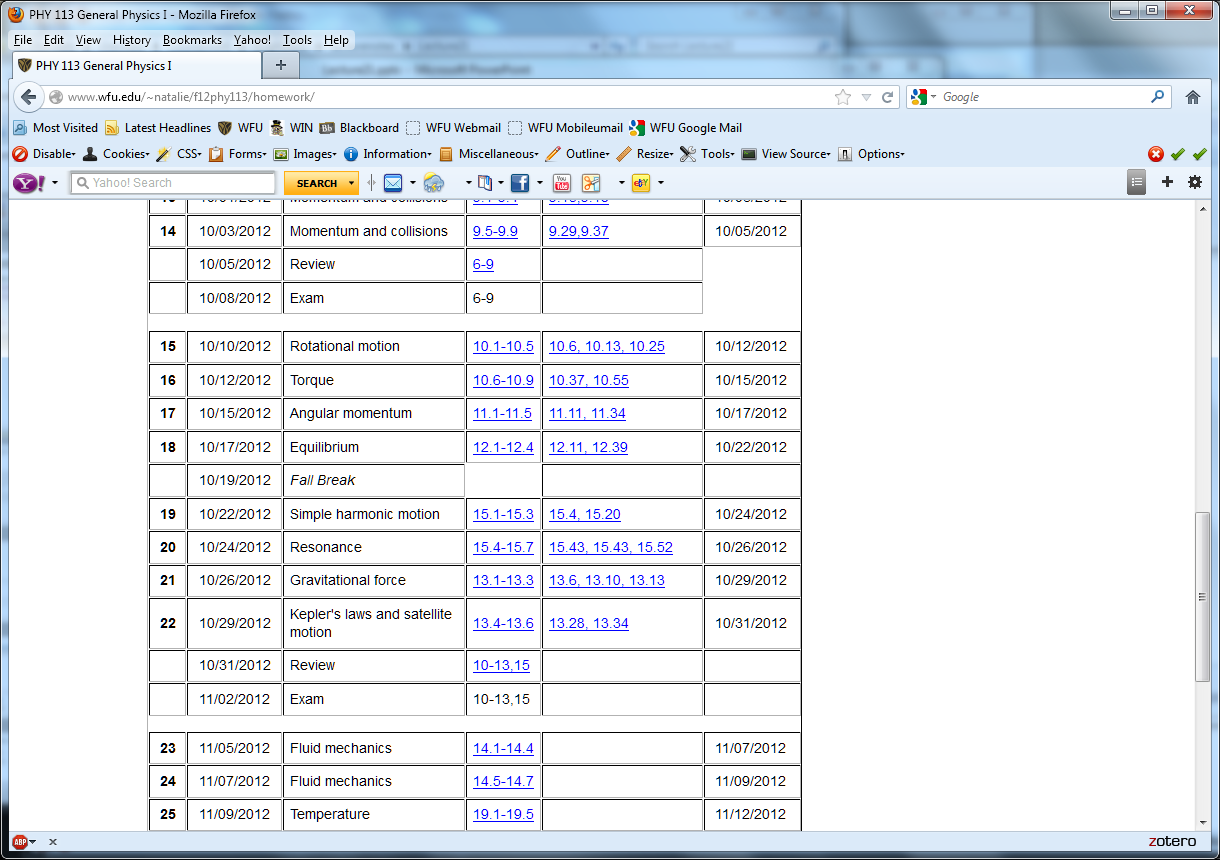 PHY 113 A  Fall 2012 -- Lecture 24
2
10/29/2012
iclicker question:
Concerning prepartion for Friday’s exam –
I’m good (OK with studying on my own and with the help of the already scheduled tutorials)
I would likely attend an extra class reviewing session (probably Tuesday or Thursday)
I would like to make an individual appointment to go over my specific questions
None of these.
iclicker  followup question:
Concerning extra review session –
I could attend on Tuesday afternoon
I could attend on Thursday afternoon
10/29/2012
PHY 113 A  Fall 2012 -- Lecture 24
3
Review:     Universal law of gravitation
   Newton (with help from Galileo, Kepler, etc.) 1687
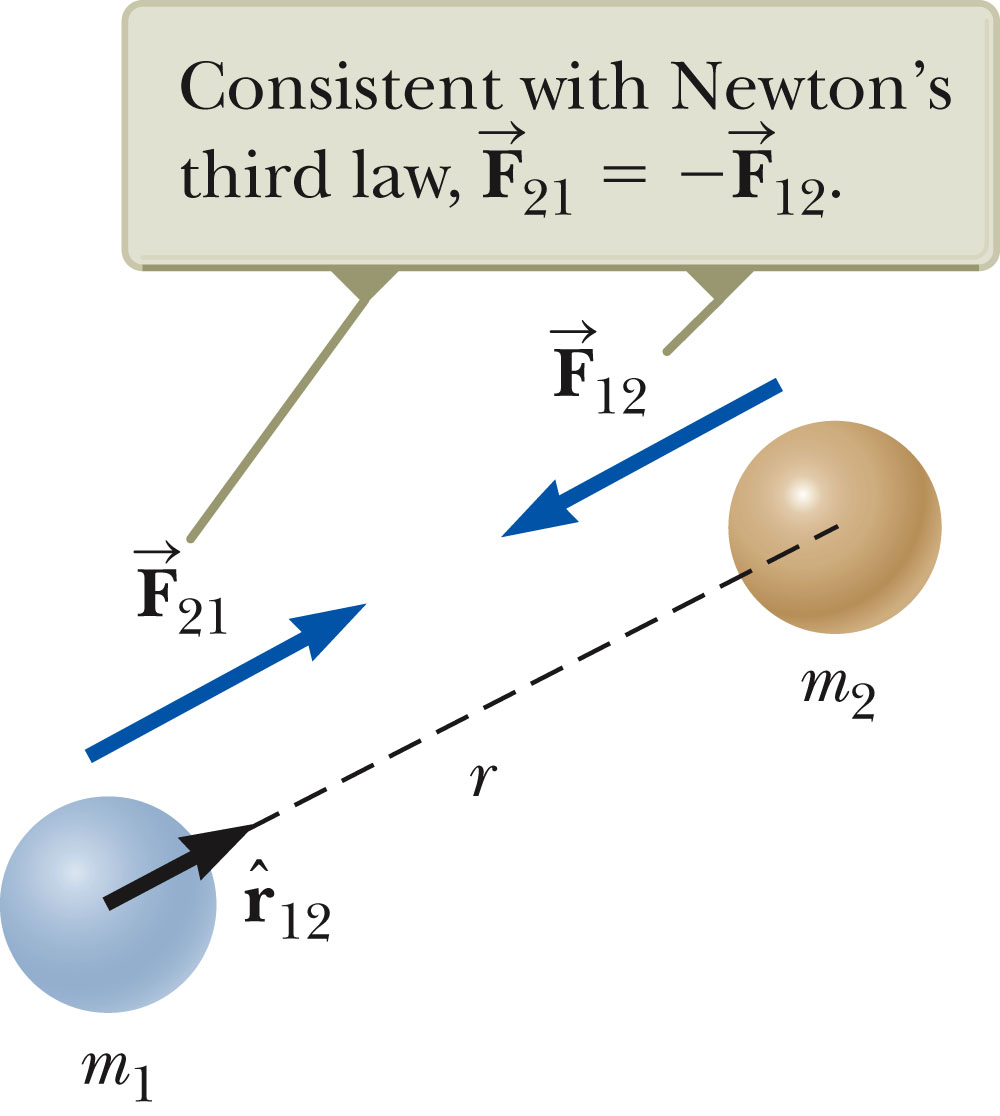 10/29/2012
PHY 113 A  Fall 2012 -- Lecture 24
4
Review:         Gravitational force of the Earth
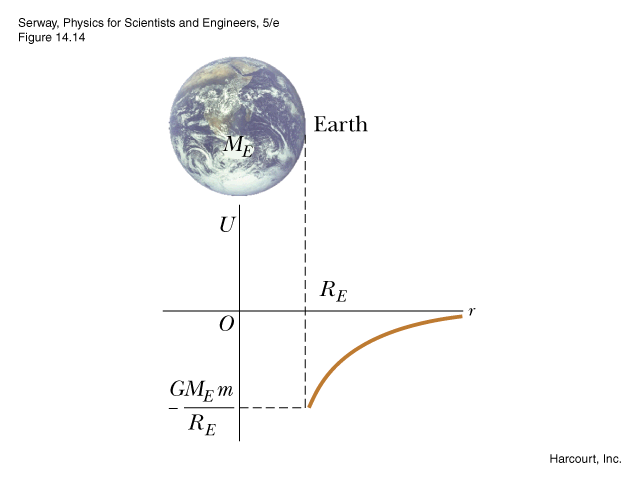 RE
m
Note:  Earth’s gravity acts as  a point mass located at the Earth’s center.
10/29/2012
PHY 113 A  Fall 2012 -- Lecture 24
5
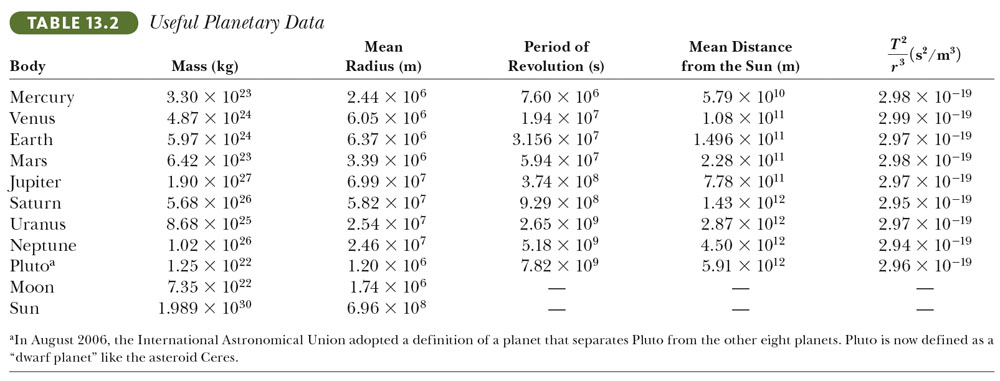 10/29/2012
PHY 113 A  Fall 2012 -- Lecture 24
6
m2
R2
R1
m1
Review:     Circular orbital motion about  center of mass
v2
CM
v1
10/29/2012
PHY 113 A  Fall 2012 -- Lecture 24
7
Review:     Circular orbital motion about  center of mass
m2
R1
v1
m1
10/29/2012
PHY 113 A  Fall 2012 -- Lecture 24
8
Example:    Satellite in circular Earth orbit
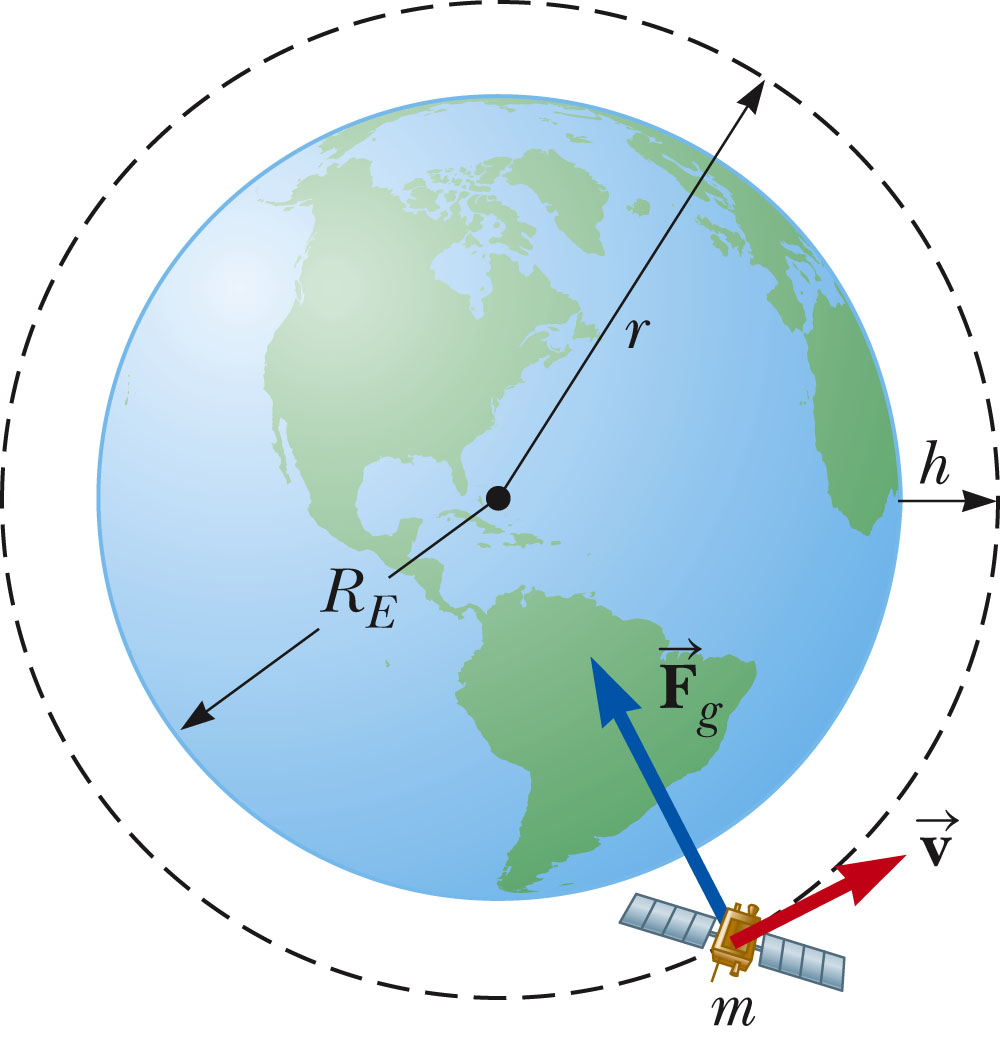 10/29/2012
PHY 113 A  Fall 2012 -- Lecture 24
9
Work of gravity:
ri
rf
10/29/2012
PHY 113 A  Fall 2012 -- Lecture 24
10
Gravitational potential energy
Example:
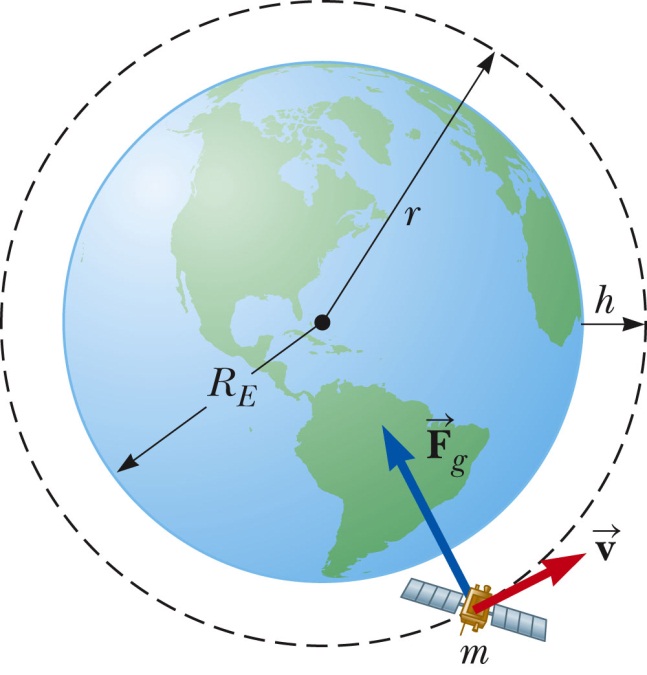 10/29/2012
PHY 113 A  Fall 2012 -- Lecture 24
11
U=mgh
h
iclicker exercise:
We previously have said that the gravitational potential of an object of mass m at a height h is
U=mgh. How is this related to

No relation
They are approximately equal
They are exactly equal
10/29/2012
PHY 113 A  Fall 2012 -- Lecture 24
12
h
g
Near the surface of the Earth
         U=mgh is a good approximation
          to the gravitation potential.
10/29/2012
PHY 113 A  Fall 2012 -- Lecture 24
13
iclicker exercise:
How much energy kinetic energy must be provided to an object of mass m=1000kg, initially on the Earth’s surface to outer space?
This is rocket science and not a fair question.
It is not possible to escape the Earth’s gravitational field.
We can estimate the energy by simple conservation of energy concepts.
10/29/2012
PHY 113 A  Fall 2012 -- Lecture 24
14
Total energy of a satellite in a circular Earth orbit
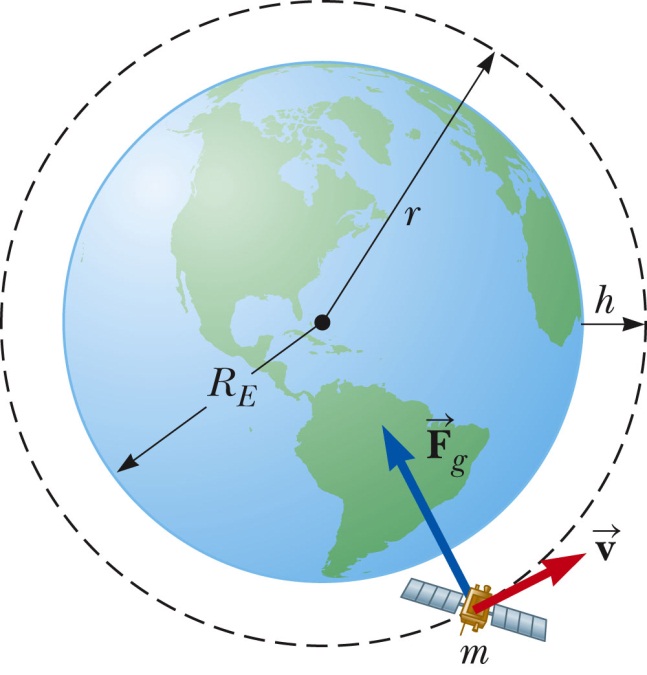 10/29/2012
PHY 113 A  Fall 2012 -- Lecture 24
15
Total energy of a satellite in a circular Earth orbit
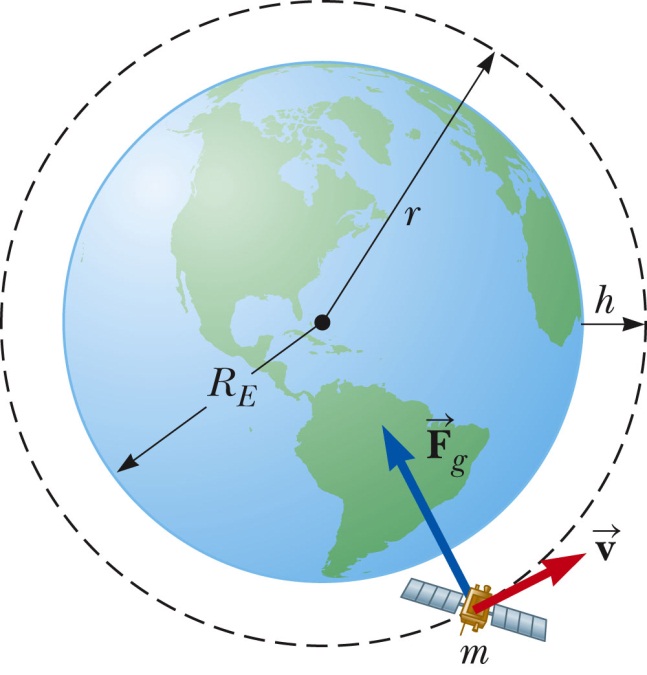 iclicker question:
Compared to the energy needed to escape the Earth’s gravitational field does it take 
more
less
energy to launch a satellite to orbit the Earth?
10/29/2012
PHY 113 A  Fall 2012 -- Lecture 24
16
10/29/2012
PHY 113 A  Fall 2012 -- Lecture 24
17
Energy involved with changing orbits
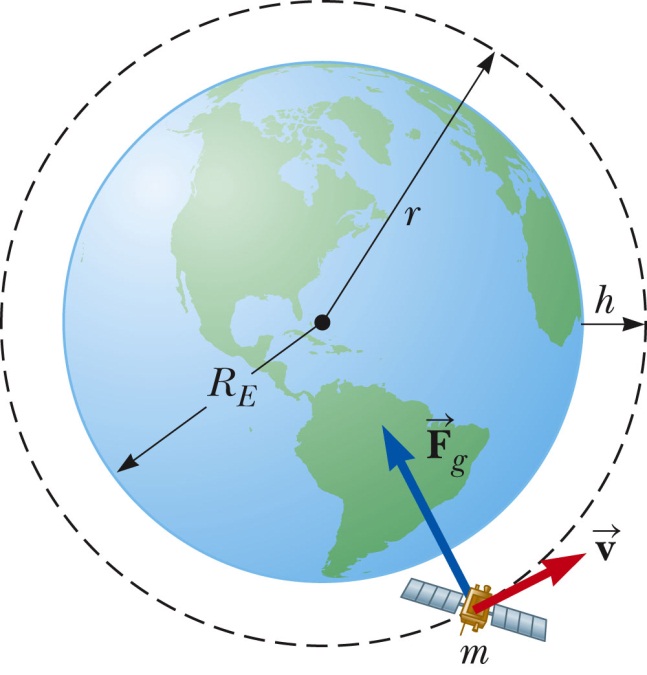 h’
10/29/2012
PHY 113 A  Fall 2012 -- Lecture 24
18
From Webassign:
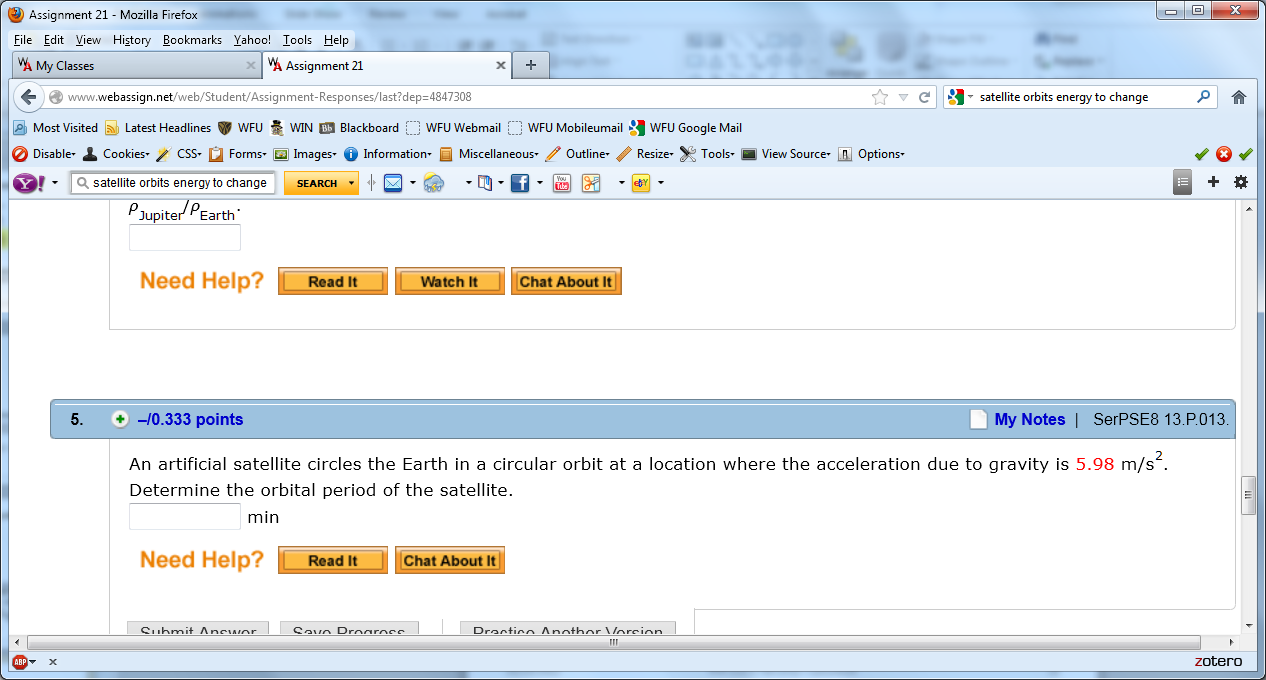 10/29/2012
PHY 113 A  Fall 2012 -- Lecture 24
19
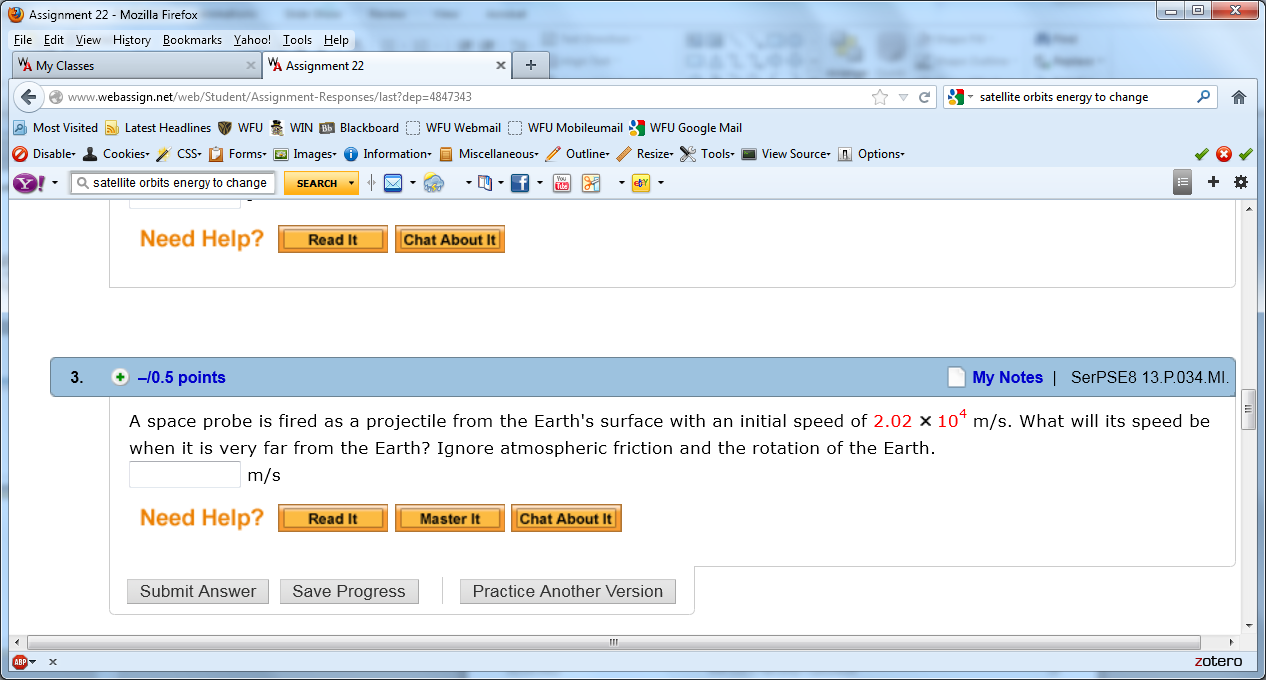 10/29/2012
PHY 113 A  Fall 2012 -- Lecture 24
20
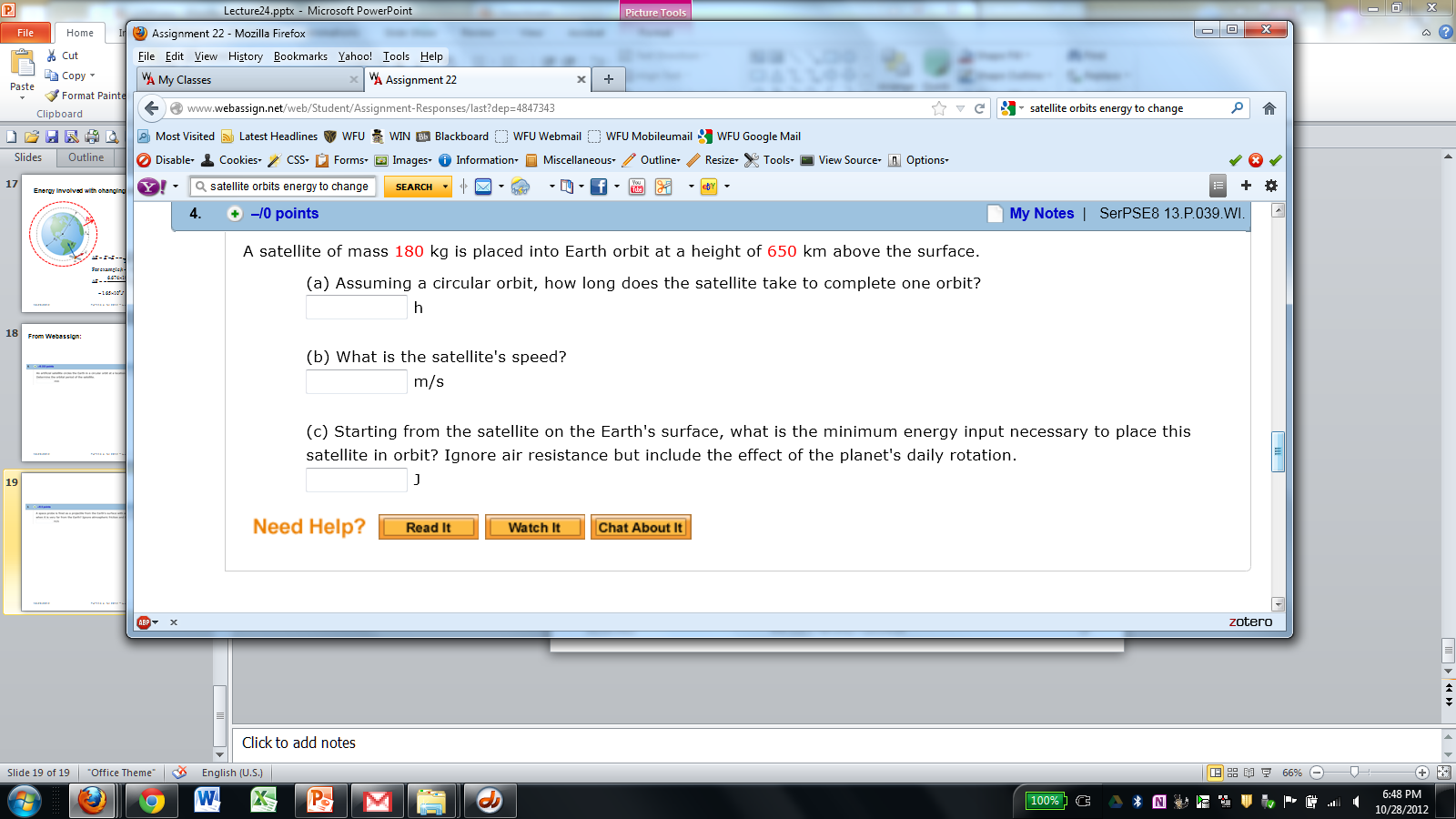 10/29/2012
PHY 113 A  Fall 2012 -- Lecture 24
21